Удивительные бархатцы





Подготовила: Айрапетян Светлана Борисовна учитель технологии(сельскохозяйственный труд),ГКОУ «Специальная (коррекционная) школа-интернат №10»,с Александровское
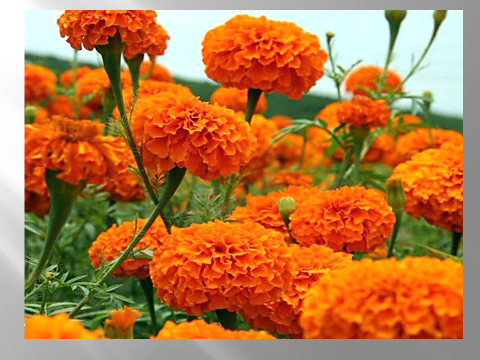 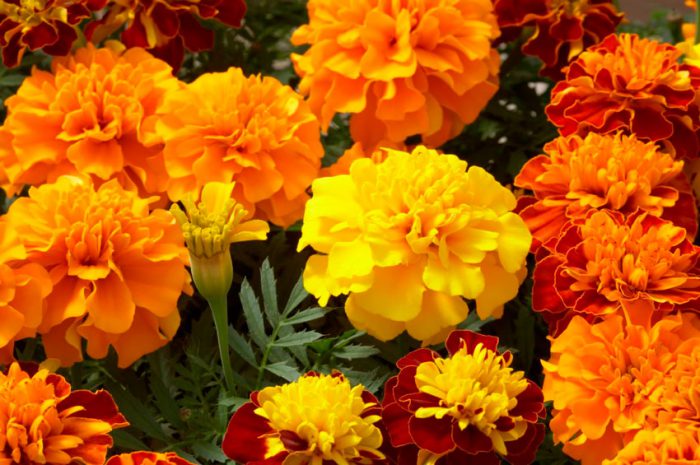 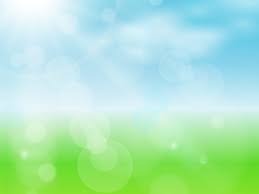 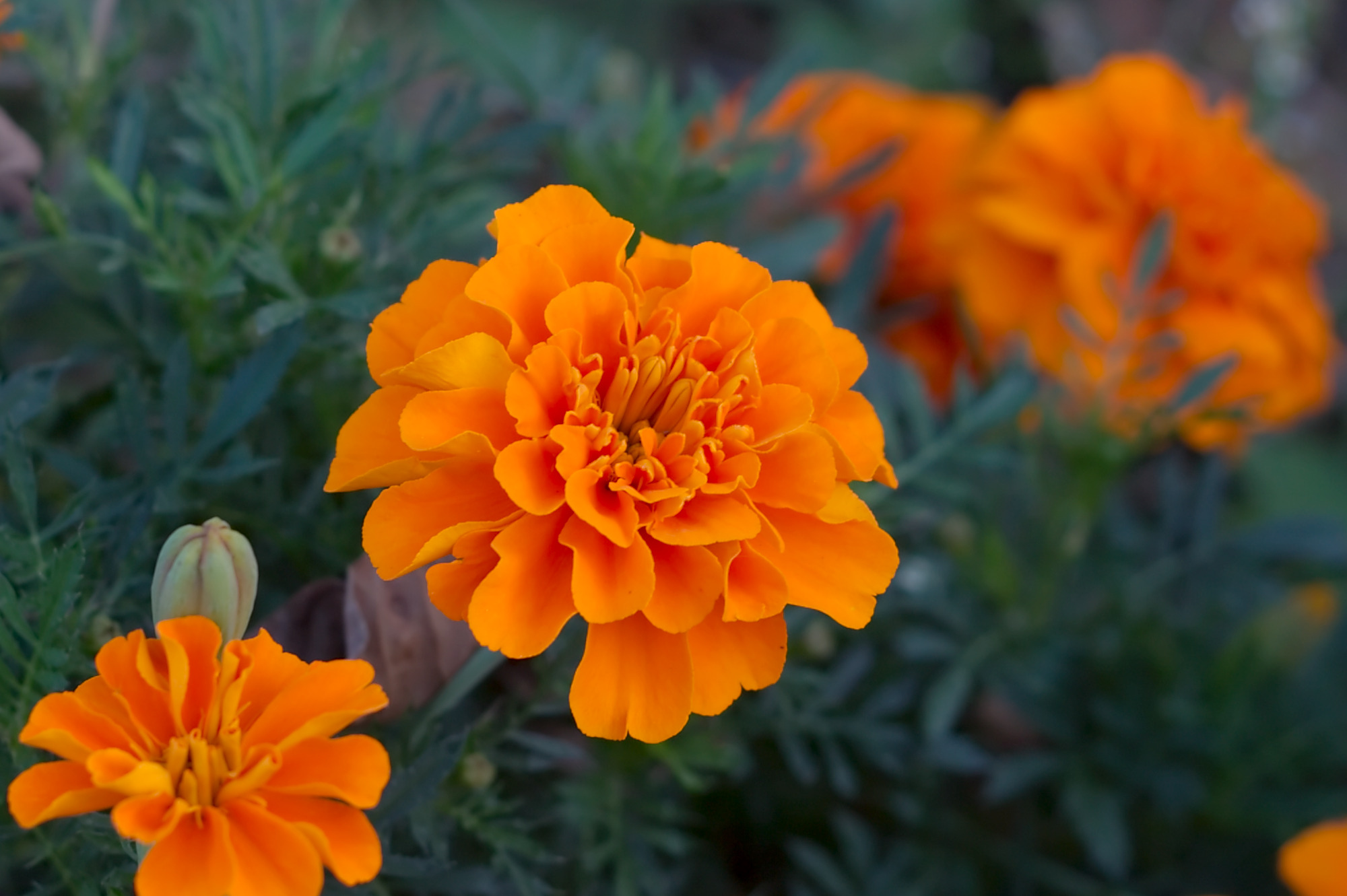 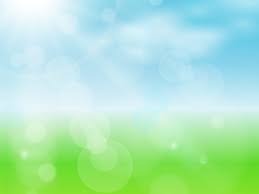 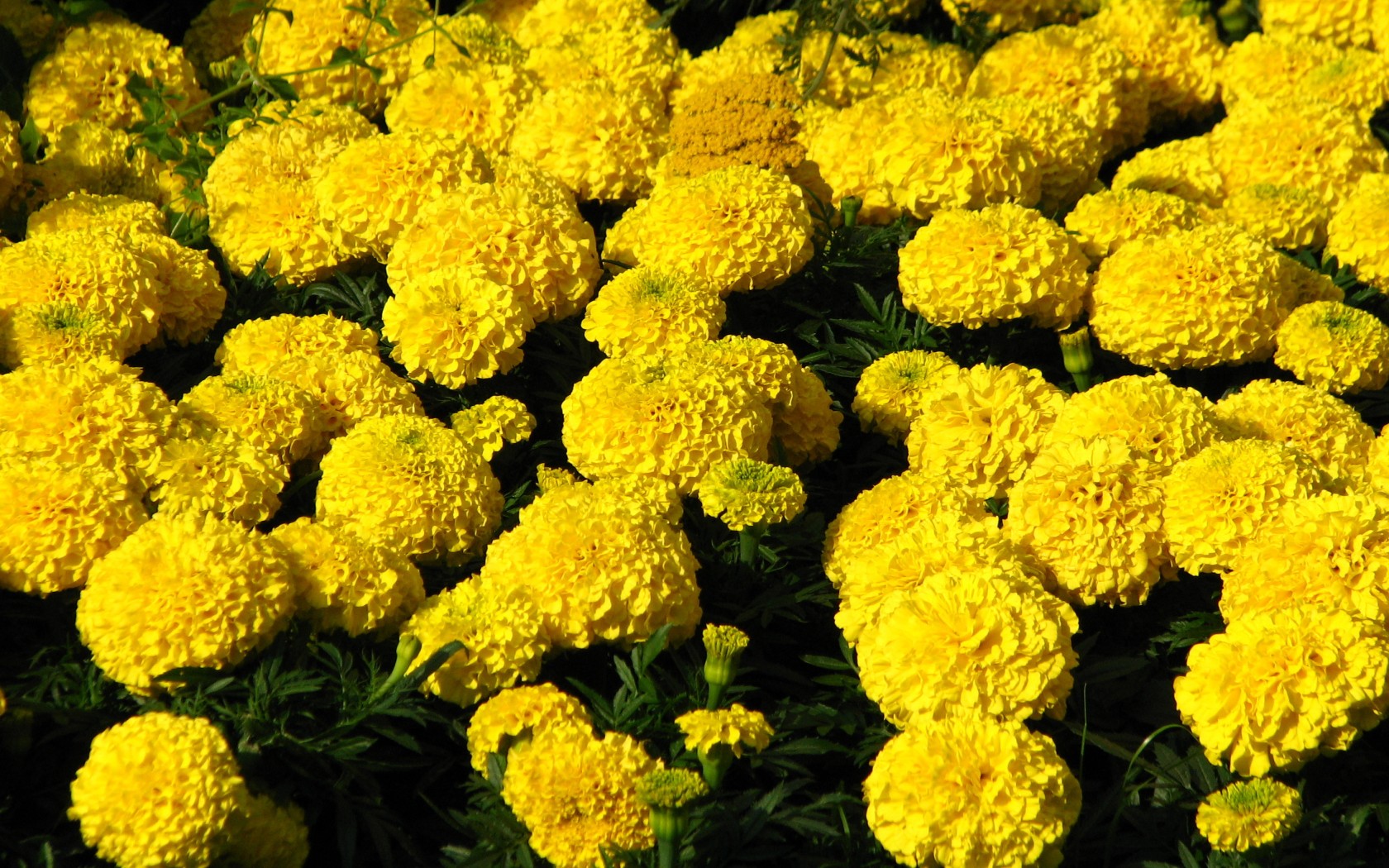 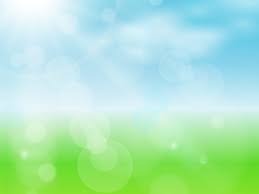 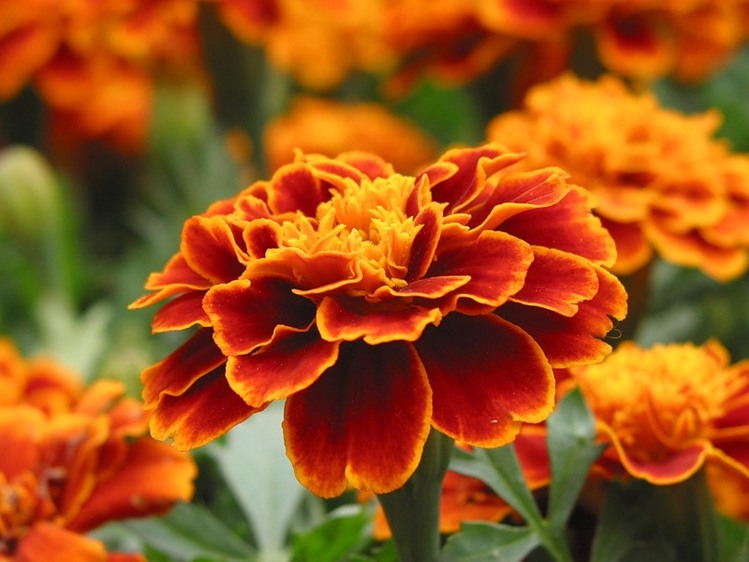 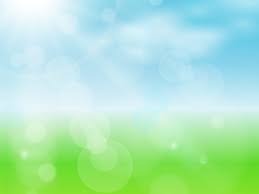 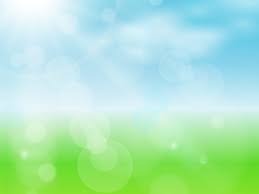 Бархатцы - это декоративное растение. 
Родина бархатцев – Центральная и Южная Америка. Русское название «бархатцы» цветы получили из-за своих лепестков, поверхность которых напоминает бархат.
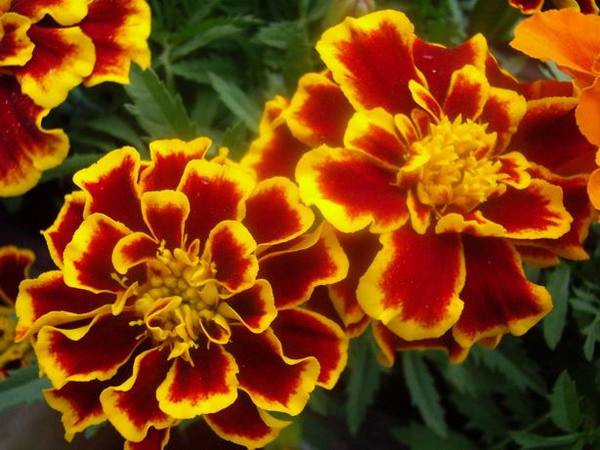 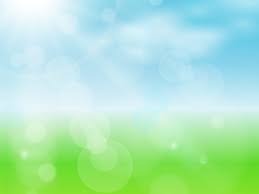 Цветут они с июня до осенних заморозков. 
Окраска - ярко-оранжевая, золотисто-желтая, лимонная, красновато-коричневая, белая, пестрая. 
Лепестки нередко имеют кайму другого цвета. 
Бархатцы бывают махровые, полумахровые, простые.
 У цветов очень стойкий запах листьев.
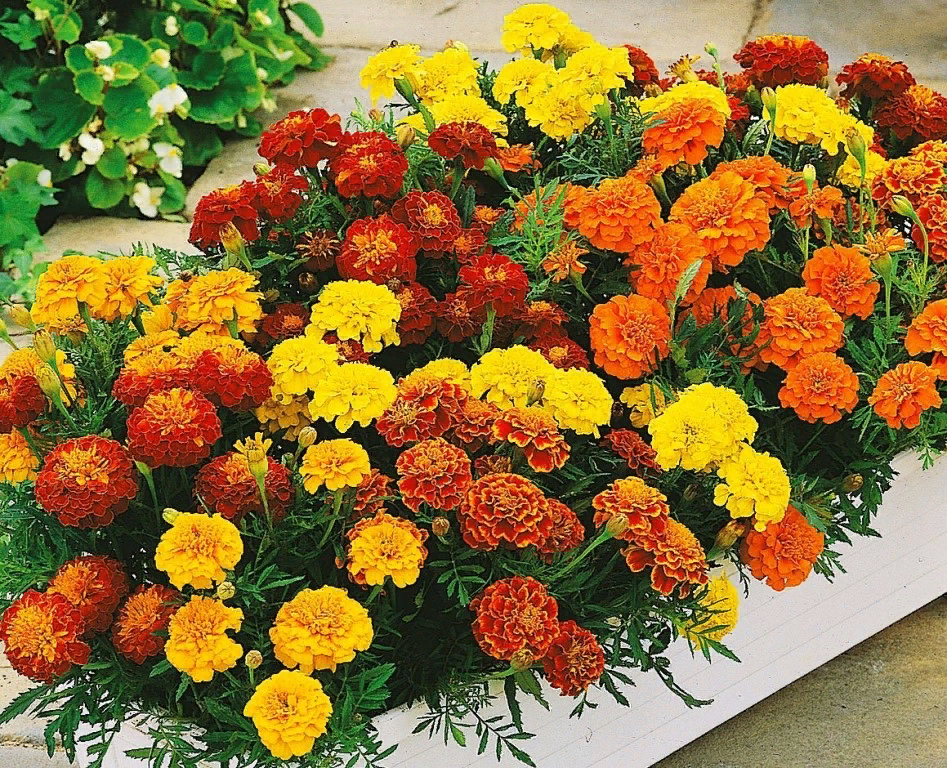 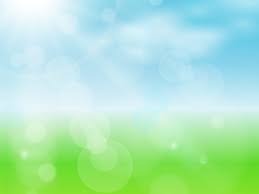 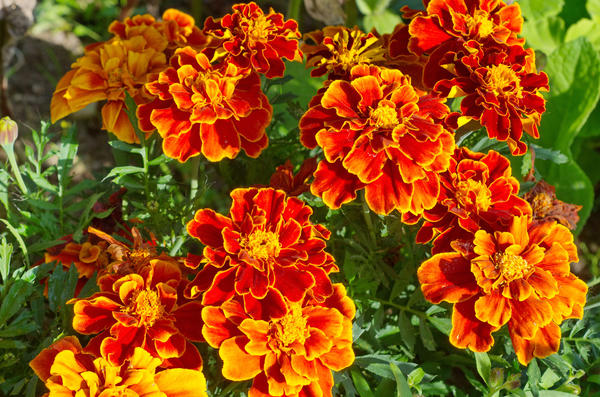 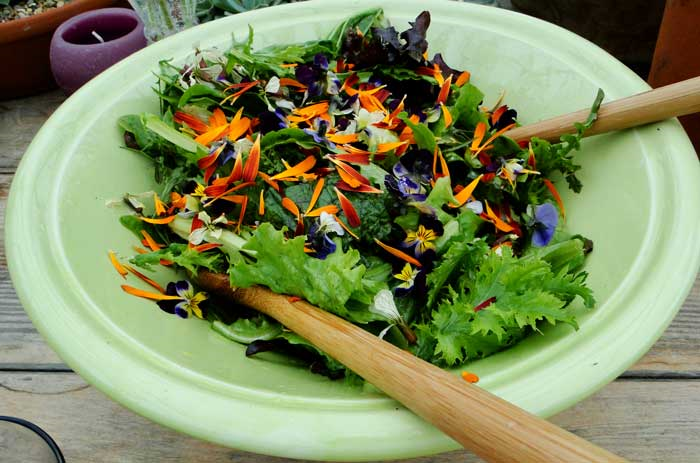 В некоторых странах лепестки и листья растения — популярное дополнение к салатам и первым блюдам, которое способно придать пище пикантности и умеренной остроты.
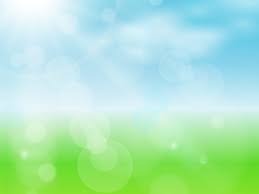 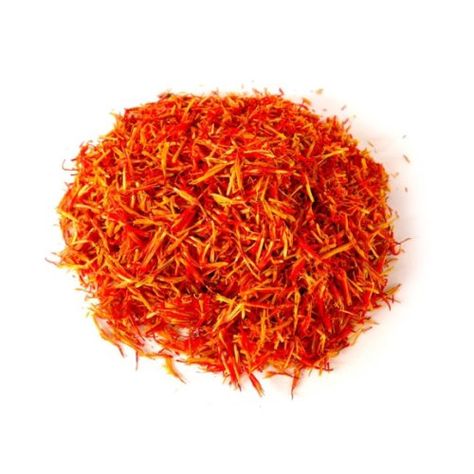 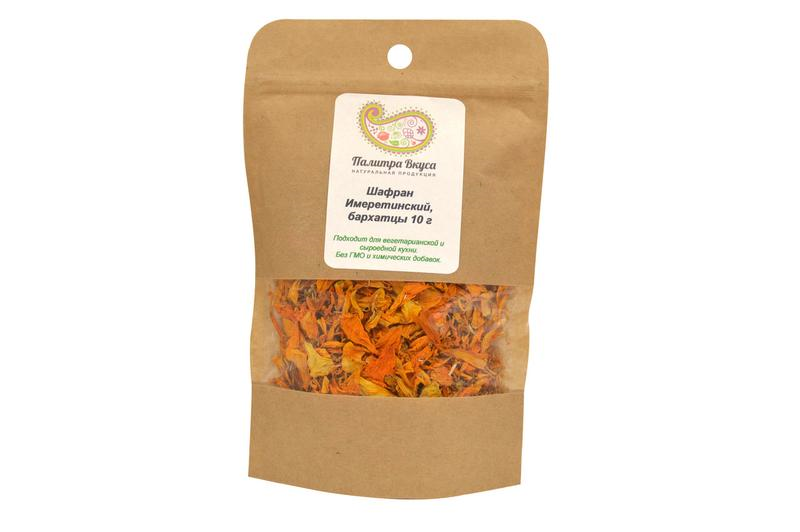 «Имеретинский шафран» известная приправа жителей Кавказа.
 Характерный запах делает их излюбленной приправой для рыбных и мясных блюд в Мексике.
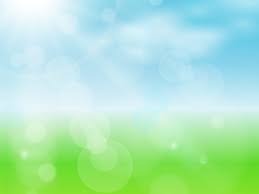 В медицине используют головки бархатцев.
Бархатцы - снимают нервное напряжение, улучшают настроение, дают жизненную силу и уверенность.
Лечебные свойства бархатцев используются в следующих случаях: - при бессоннице, депрессии, неврозе и гипотонии
 - при простуде и гриппе, заболеваниях дыхательных путей
 - в некоторых глазных заболеваниях
- применяется от избавления паразитов желудочно-кишечного тракта.
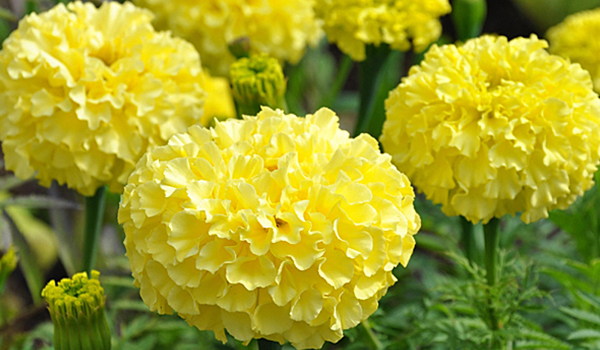 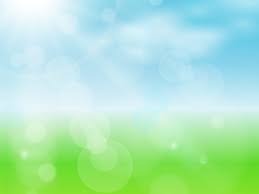 Во Франции делают эфирное масло, 50 г масла получают из 10 кг сырья растения. 
Кроме того, оно входит в состав французских духов
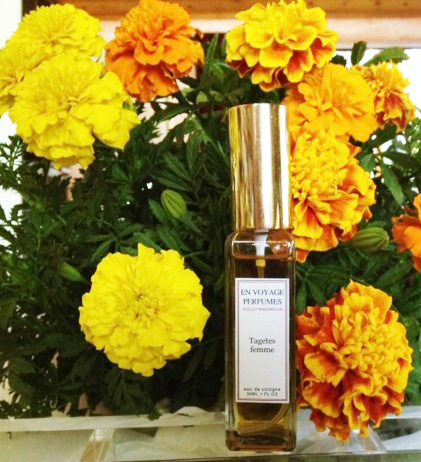 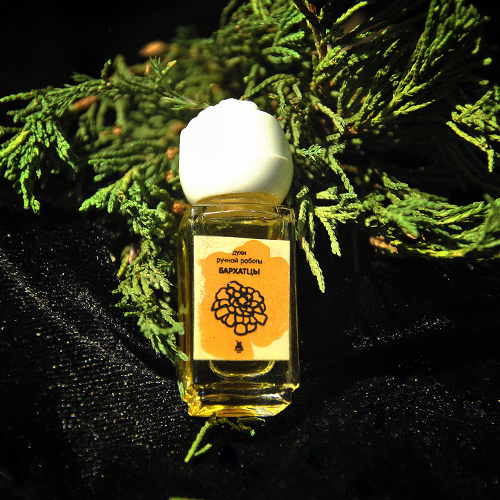 В косметологии бархатцы входят в состав 
бальзамов для губ
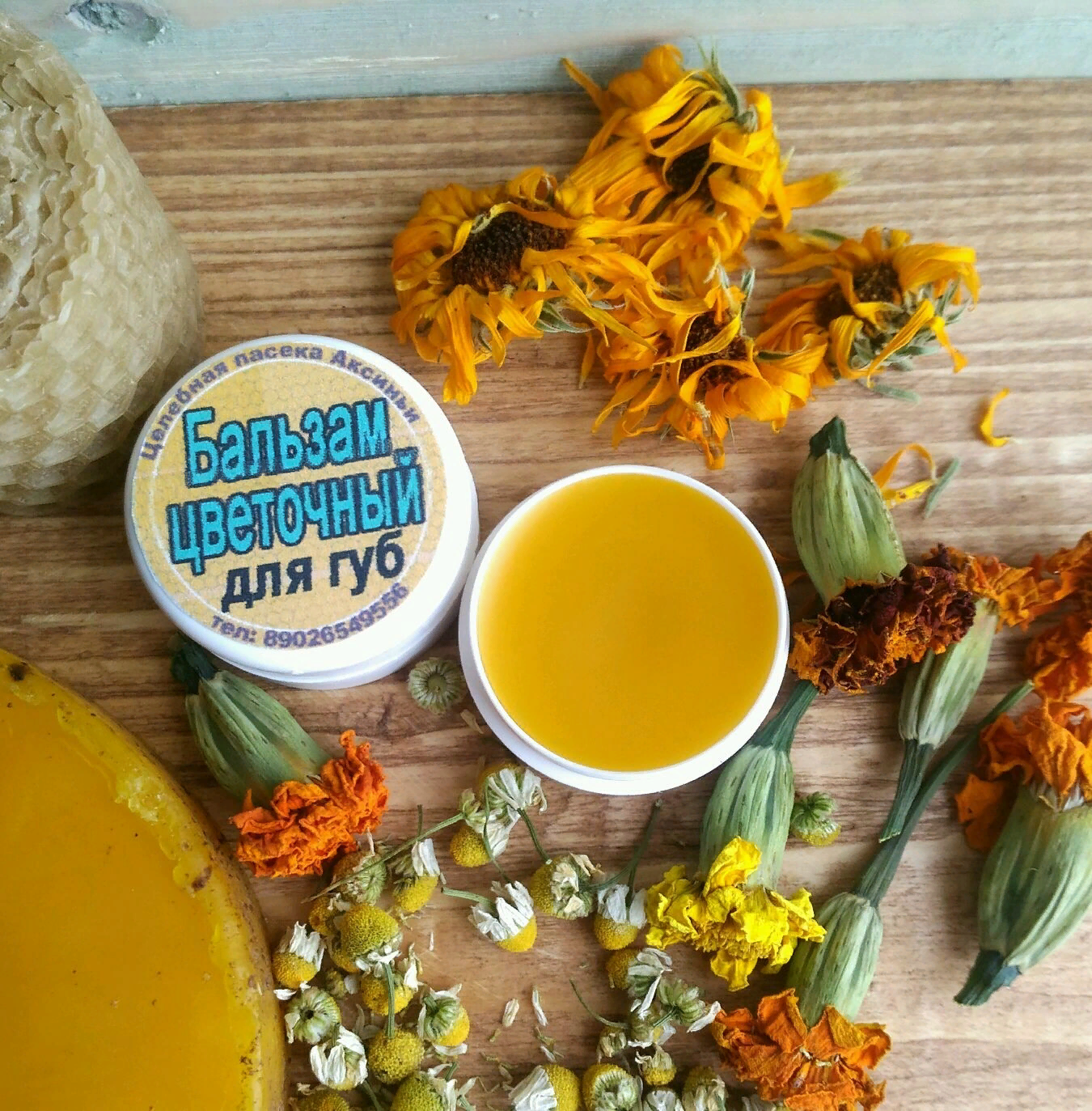 Бархатцы есть и в составе средств, для ухода за волосами - тоники, лечебные краски, маски, шампуни.
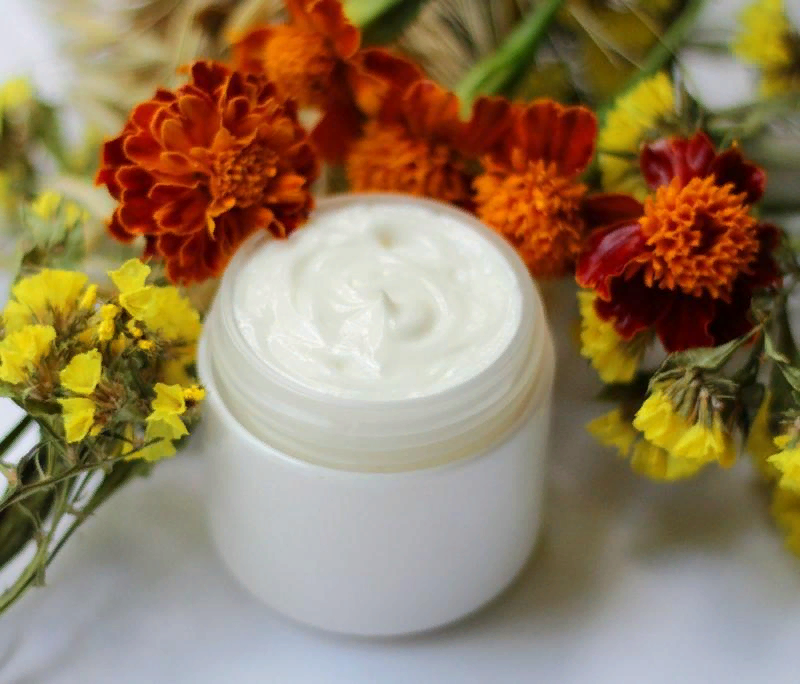 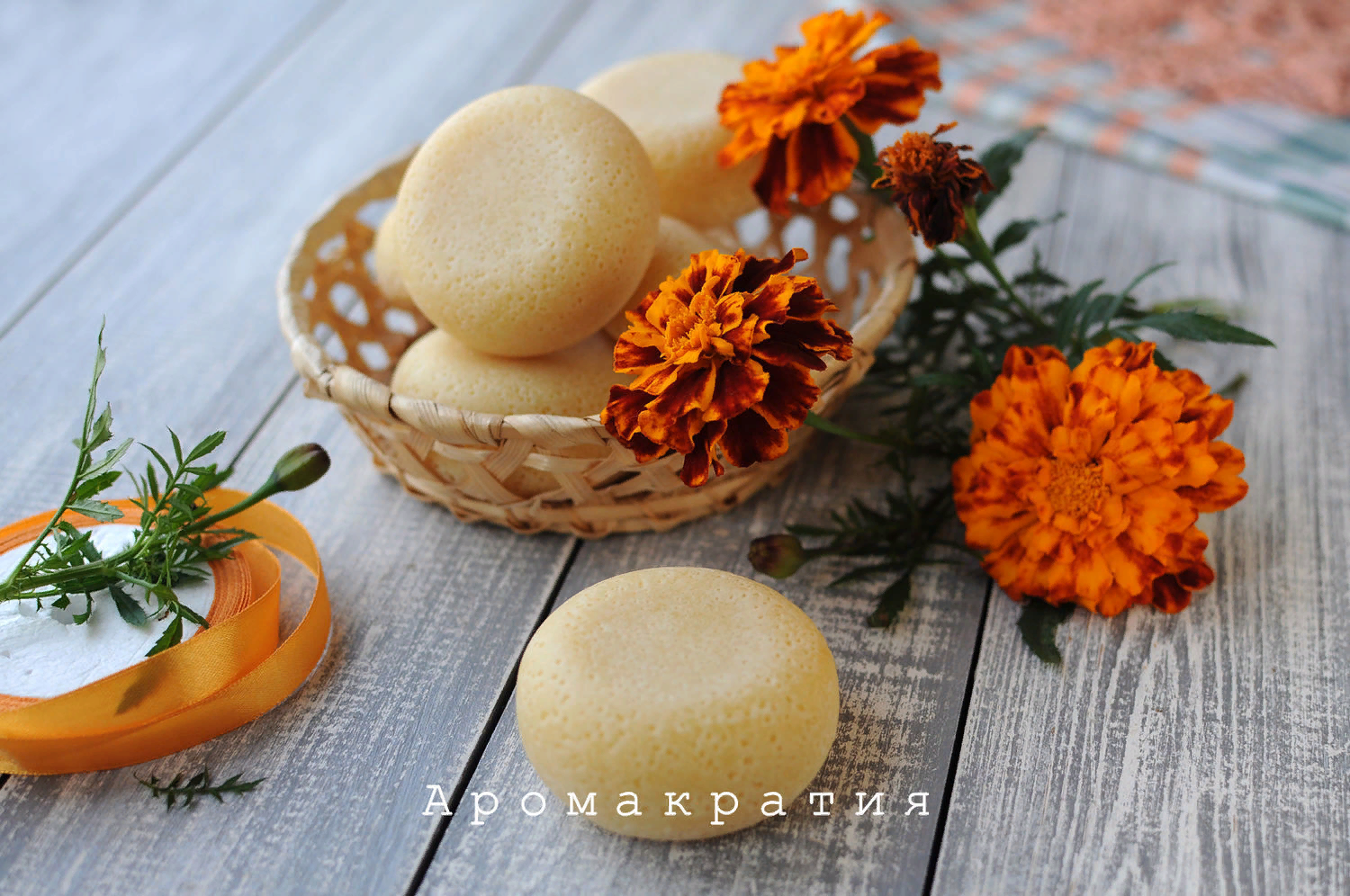 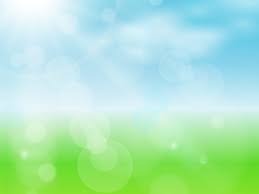 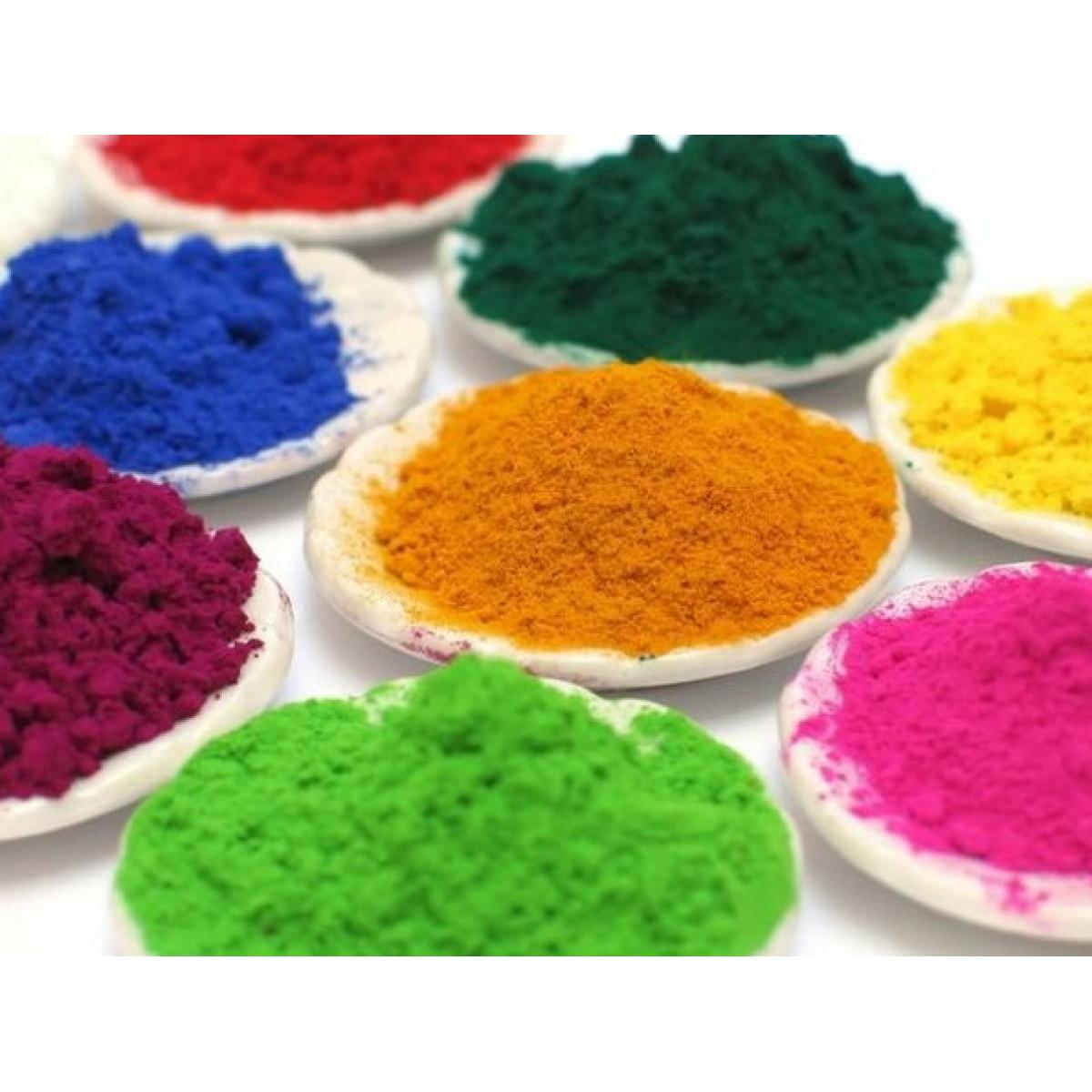 В кондитерском искусстве бархатцы используют в качестве красителей
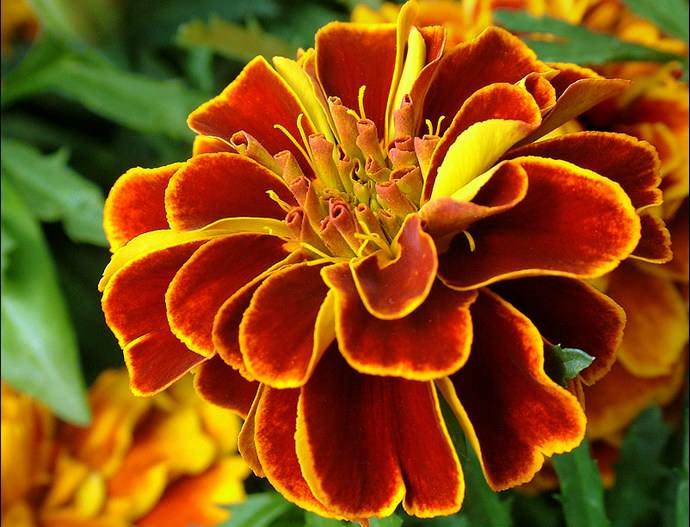 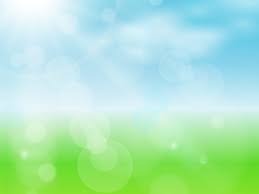 Садоводы обычно сажают бархатцы в огороде рядом с капустой, т.к бархатцы имеют специфический запах, который отпугивает вредных насекомых, так же они еще наоборот притягивают пчел для опыления во время цветения огурцов. 
За счет чего садоводы получают хороший урожай. И вообще бархатцы оздаравливают почву, предотвращая различные грибные заболевания.
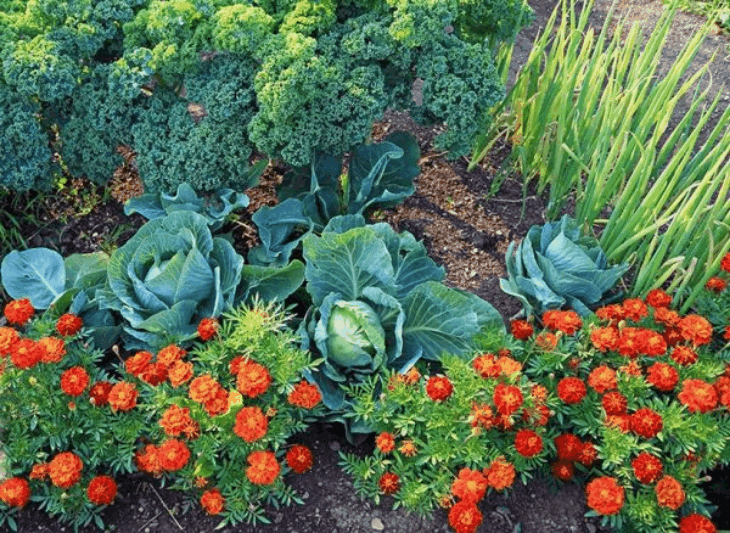 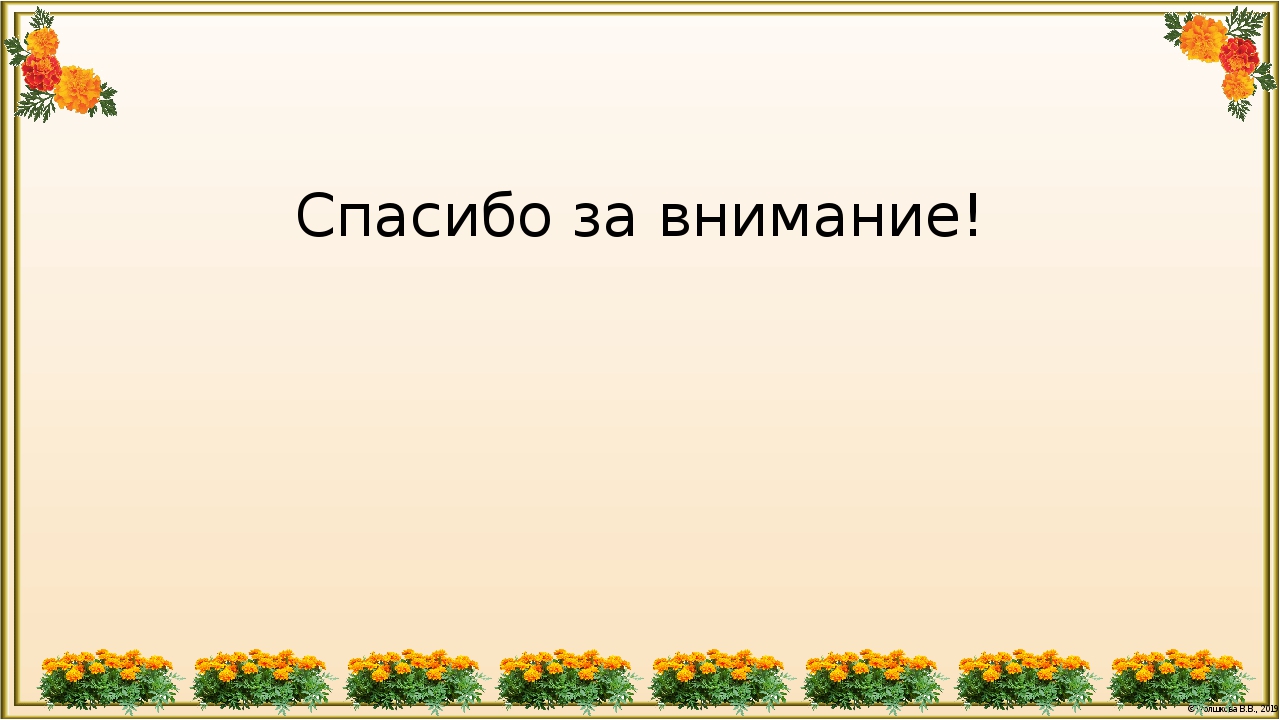 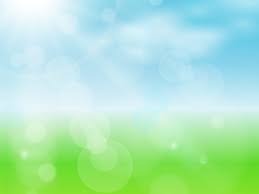 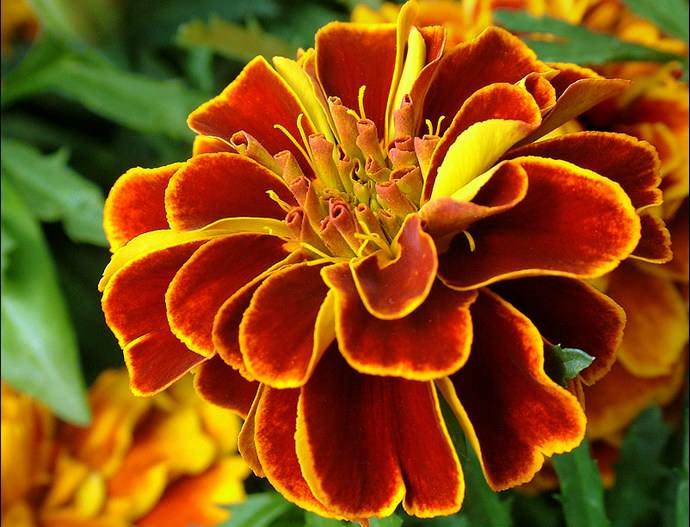